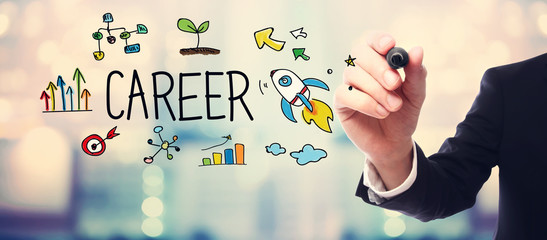 Career Planning
CCA Sophomore AuditsClass of 2021
Agenda
What to look for in career options
How to conduct career searches

CCA Career Pathways
Skill development and resumes
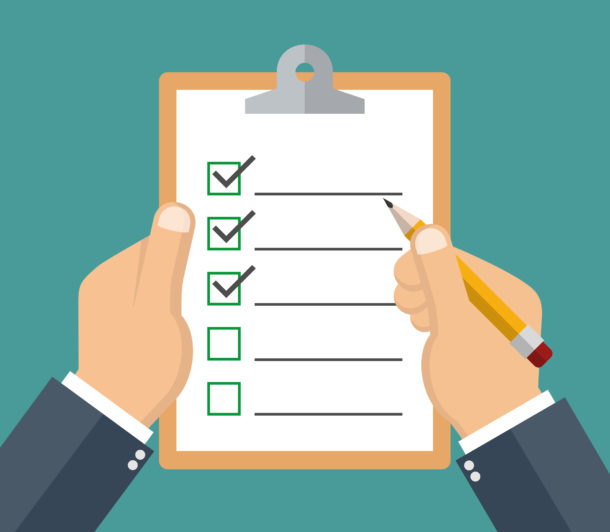 ikigai
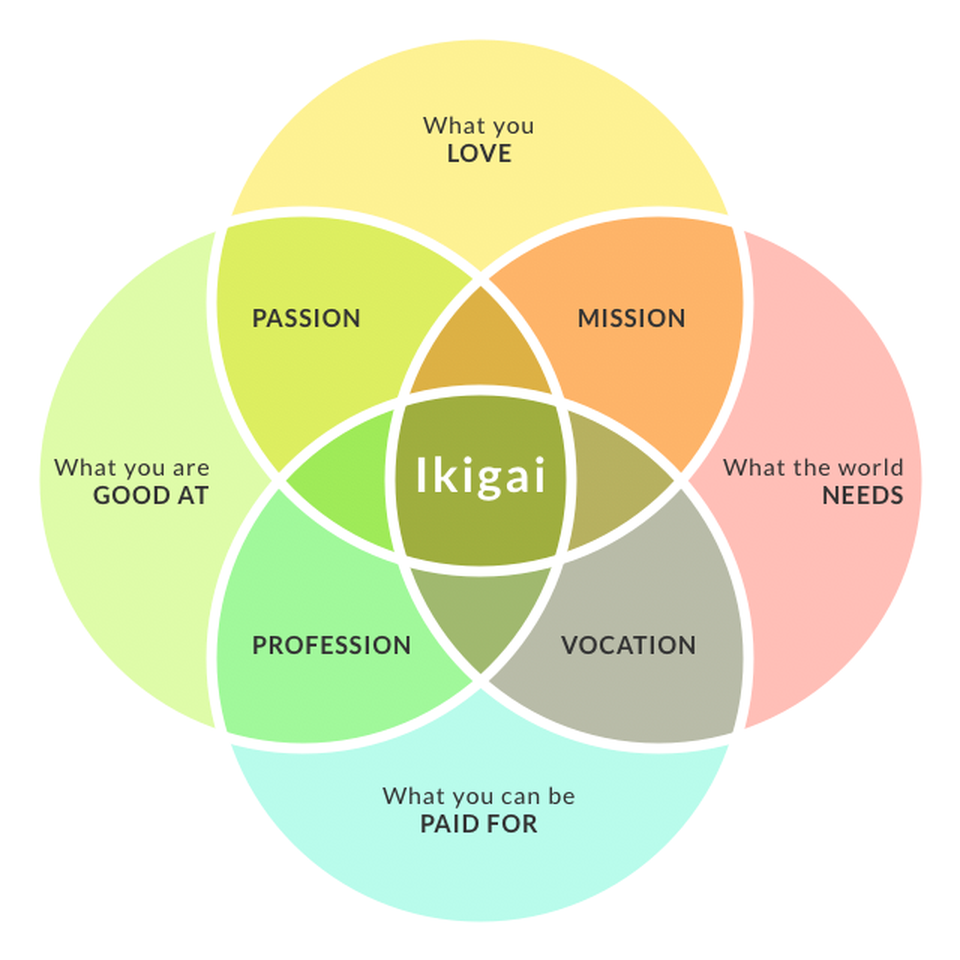 Japanese concept meaning “reason for being”

Model when applied to career theory suggests finding an occupation at the intersection of
What you love
What the world needs
What you can be paid for
What you’re good at
Factors Affecting Career Choices
Interests
Skills
Aptitudes
People skills
Experience
Family traditions
Personality
Life goals and work values
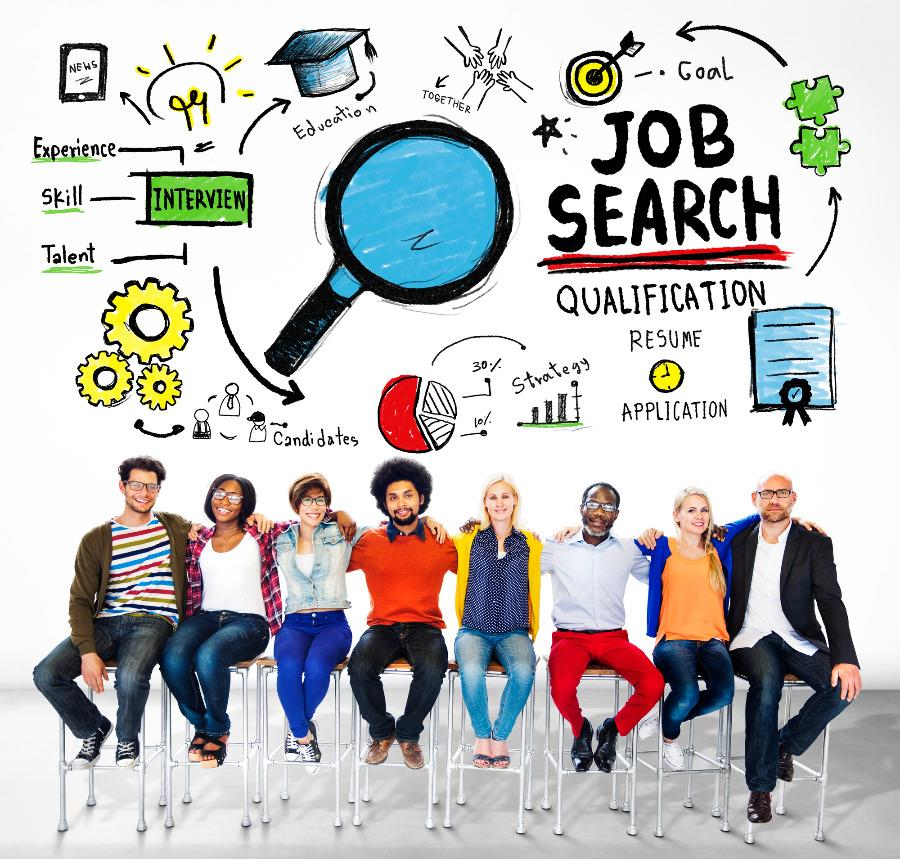 CaliforniaColleges.edu
Career Interest Profiler
Asks scaled questions to help determine interest area fit in one of six categories:

Realistic		Investigative	Artistic		SocialEnterprising	Conventional
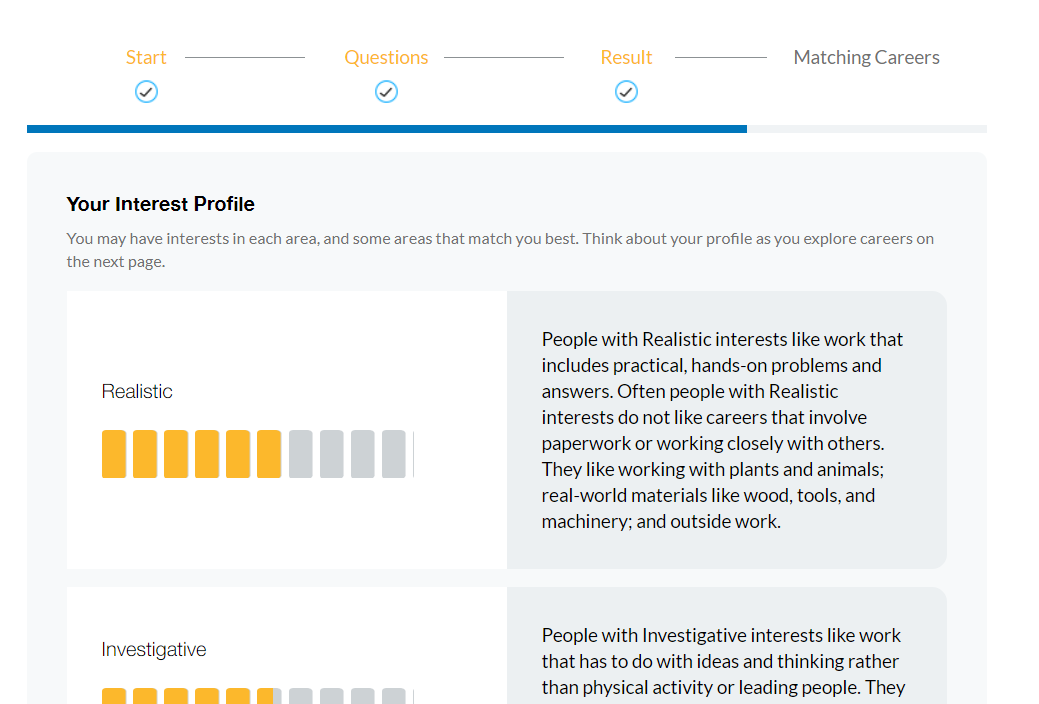 Career Interest Profiler
View careers that fit your unique interest profiler
Careers can be compared and saved to your account
Career Example – Public Relations Specialist
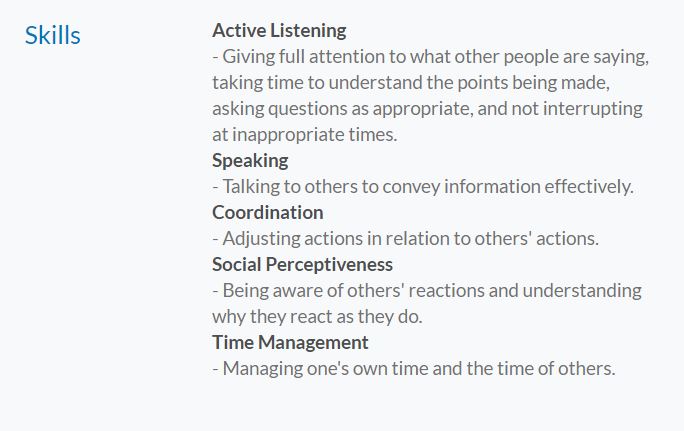 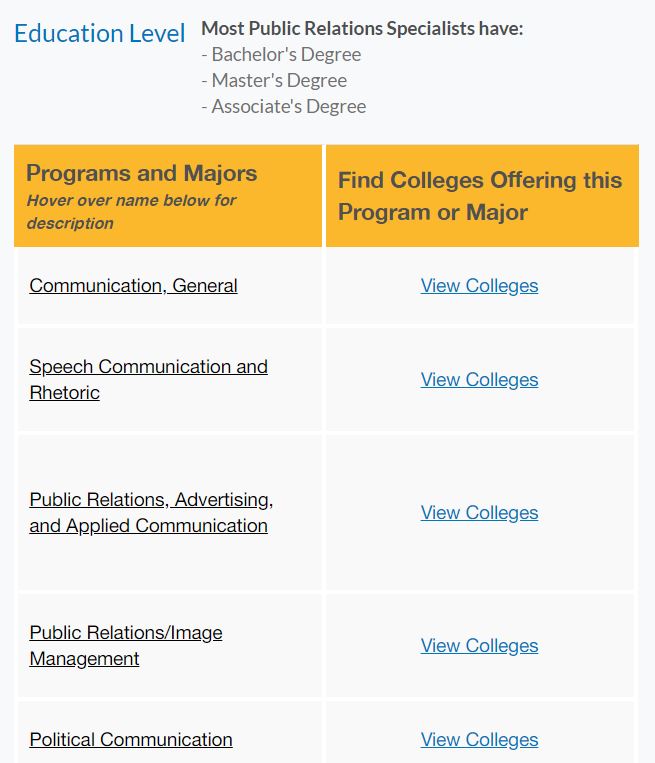 Career Search
Search by name or industry

Identify careers that are “new and emerging” or “growing rapidly”

California Colleges career info links with college search tools
Other career Tools on California Colleges…
Multiple Intelligences
Do what You Are
Explore the occupational Outlook Handbook
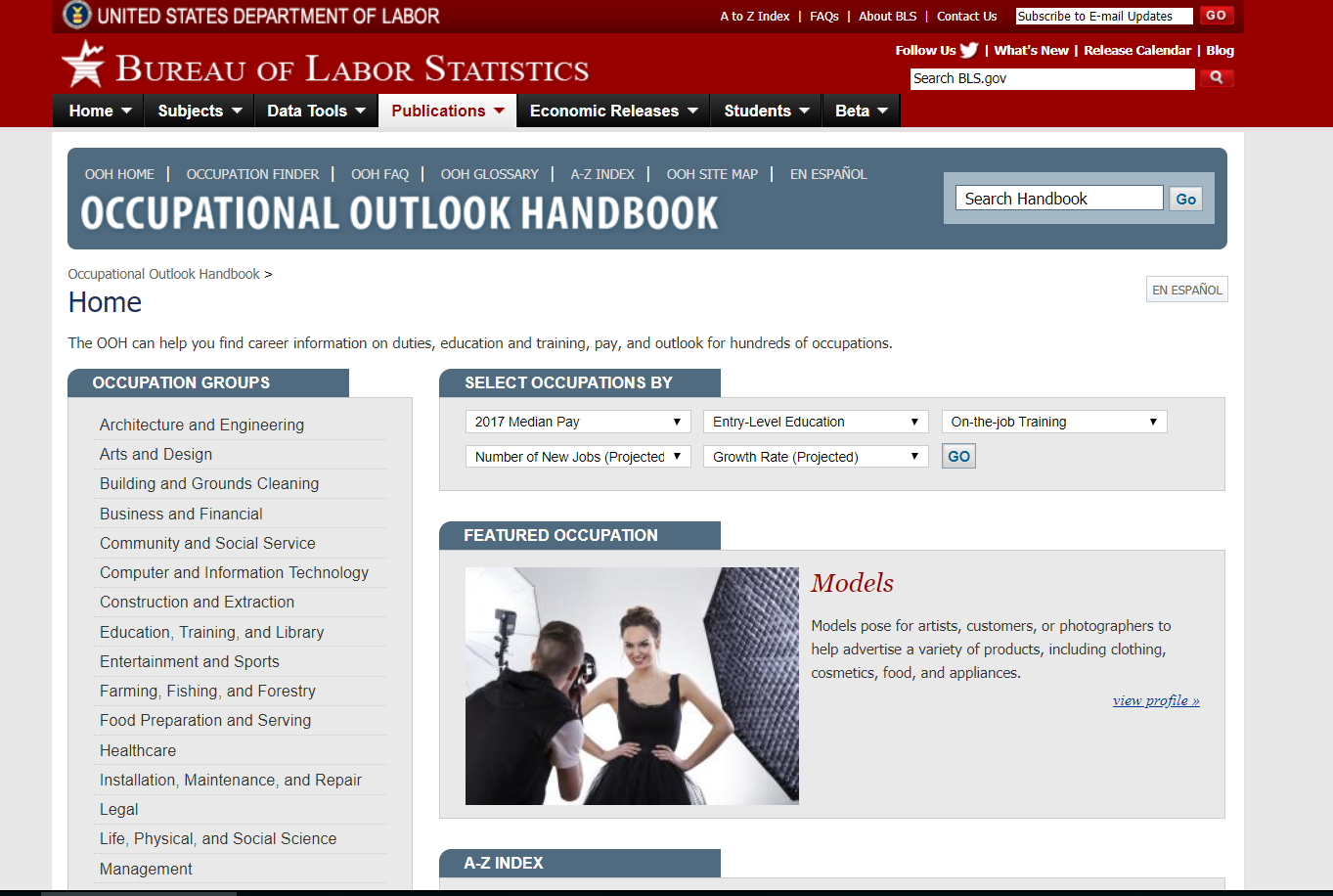 Keep up with the occupational outlook for various fields.
Get to know which ones are adding jobs and which ones are losing them.
The Occupational Outlook Handbook is an excellent source, and is updated every two years.
https://www.bls.gov/ooh/
CCA Career Pathways
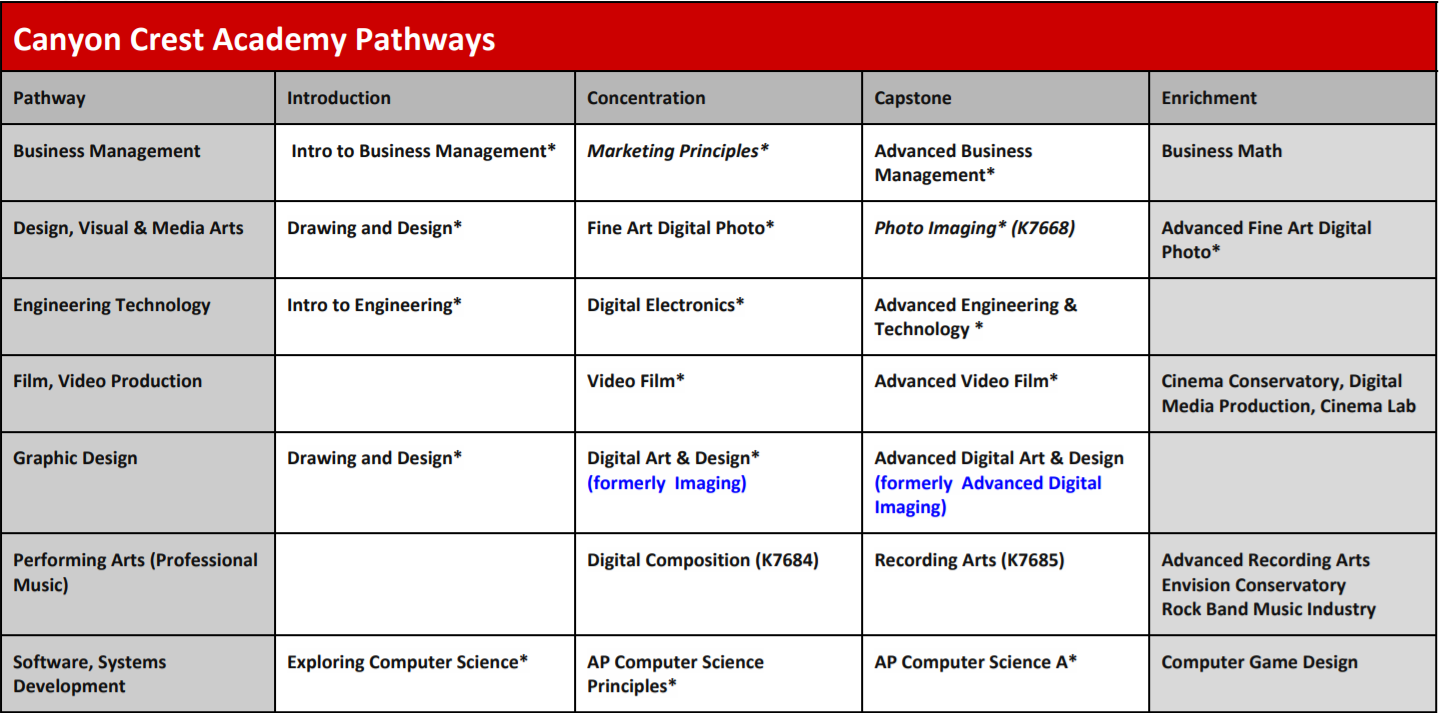 Pathways are a great way to discover interests, explore careers, be prepared for college, and demonstrate a depth of interest in a field on your college application
Completion of a pathway will be indicated on your high school transcript
Business & Finance Sector:Business Management Pathway
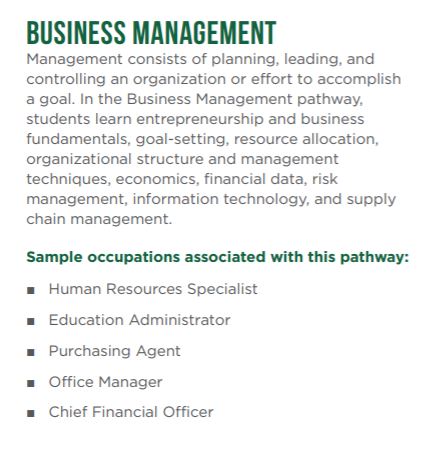 CCA Courses:  Intro to Business Management, Marketing Principles, Advanced Business Management, Business Math
Arts, Media, and Entertainment Sector
CCA offers four pathways within this sector:

Design, Visual, and Media Arts
Graphic Design

Production and Managerial Arts (or Film, Video Production)

Performing Arts/Professional Music
Pathway Options
Design, Visual, and Media Arts & Graphic Design
Design, Visual, and Media Arts CCA Courses:  Fine Art Digital Photography, Photo Imaging, Advanced Fine Art Digital PhotographyGraphic Design CCA Courses:  Drawing and Design, Digital Art and Design, Advanced Digital Art and Design
Pathway Options
Production and Managerial Arts (Film, Video Production)
Performing Arts/Professional Music
CCA Courses:  Video Film, Advanced Video Film, Cinema Lab, Digital Media Production, Cinema Conservatory
CCA Courses:  Digital Composition, Recording Arts, Advanced Recording Arts, Rock Band Music Industry
EnGINEERING AND Architecture sector: Engineering Technology pathway
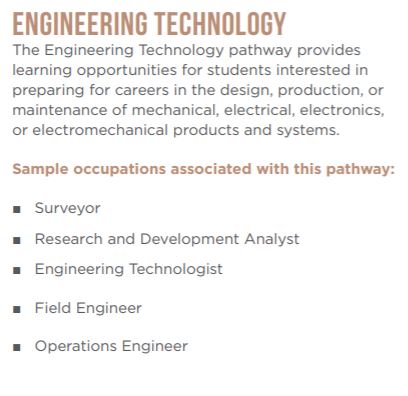 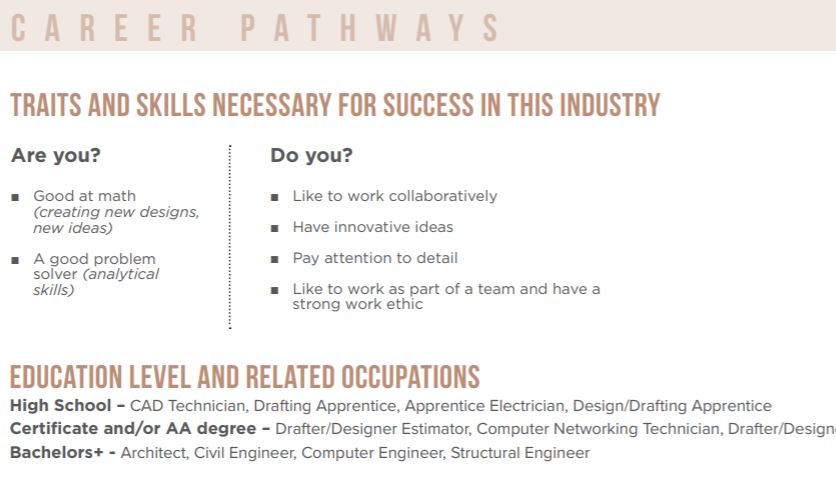 CCA Courses:  Intro to Engineering Techniques, Digital Electronics, Advanced Engineering and Technology, Robotics and Engineering
Information and communication technoglogies sector:  Software, Systems Development pathway
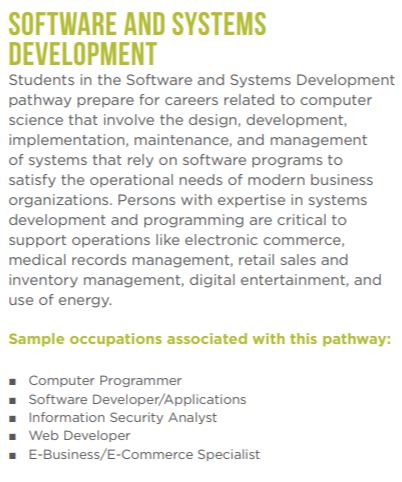 CCA Courses:  Exploring Computer Science, Computer Game Design, AP Computer Science Principles, AP Computer Science A
Top 10 Skills Employers Want to See
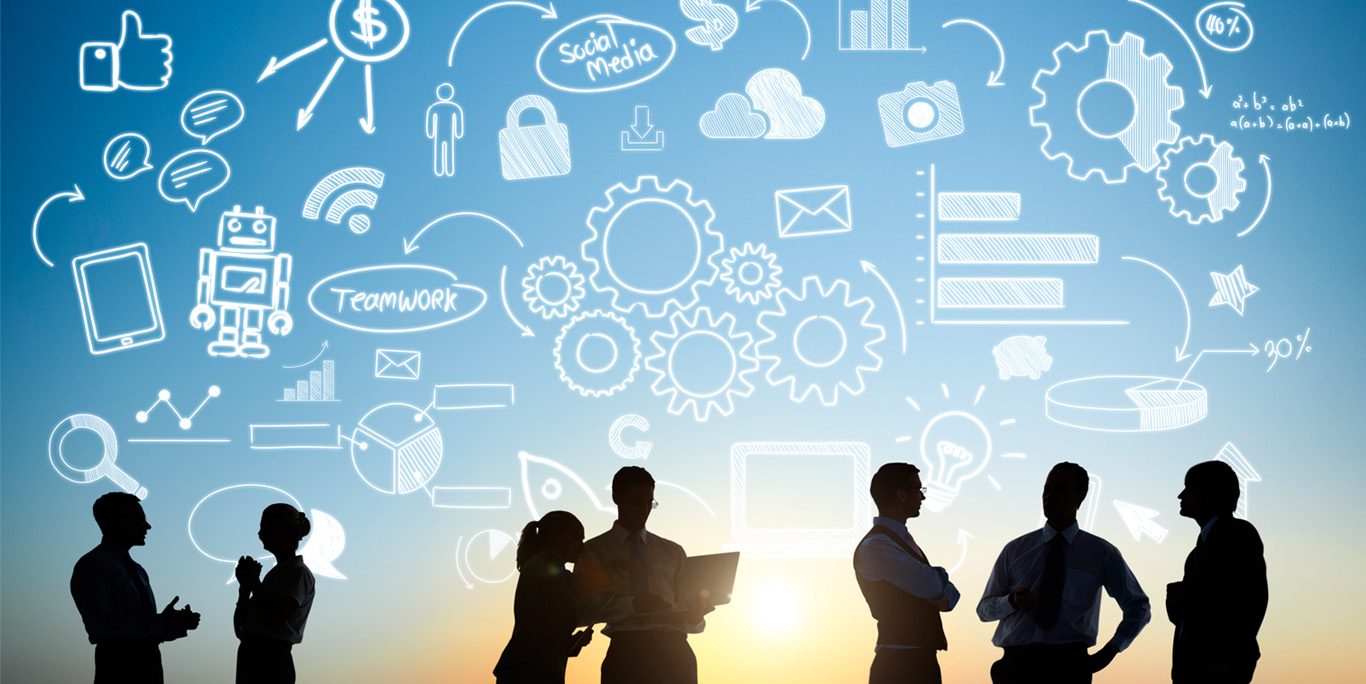 Communication Skills – writing, speaking, listening
Interpersonal – relating with others
Time Management
Creativity Skills
Adaptability – flexibility
Teamwork
Leadership
Work Ethic
Problem-solving
Research & Analytical Skills
You can develop these skills through your course work, clubs, athletics, volunteering, work experience, and other extracurriculars
Building a resume
What goes on a resume?
Name and contact information
Objective or summary statement (optional)
Work experience
Volunteer or extracurricular experience
Education
Skills
Find the resume template on the CCA Counseling website
How to Spend Your Summer…
Summer options that are meaningful to you are the best options!
Enrichment programs
Internships
Volunteering
Personal development
Time with family and friends
Find the 9-11 grade FERPA on the CCA Counseling website
Things to Consider…
Explore a number of careers and majors
Get involved 
Get advice from people in your target occupation
Follow your passion
Dare to try something new
Explore the major offerings at colleges on your list
Visit the Career Counseling office when you get to college
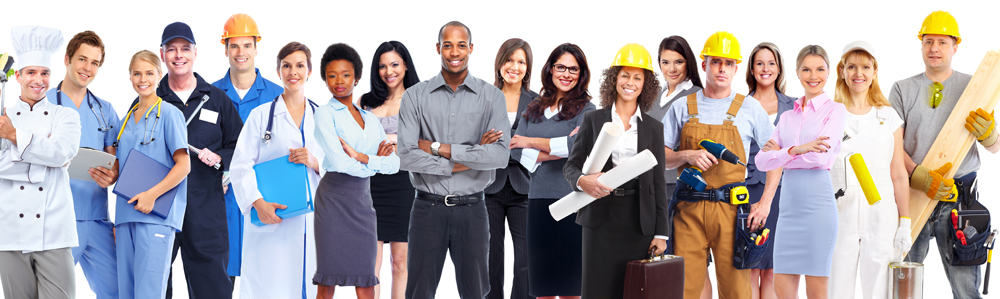